Образовательная программаи её реализация в оу
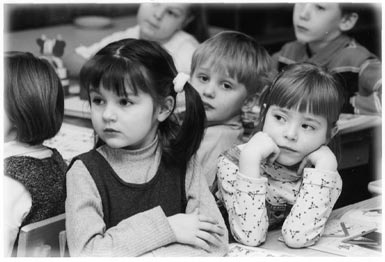 Нагорная М.Д., воспитатель МК ДОУ Лосевский детский сад №1
Образовательная программа — это:
документ, в котором фиксируется и логически, аргументированно представляется цель учебного процесса, тематический, учебный планы, способы и методы их реализации, критерии оценки результатов в условиях конкретного образовательное учреждения;
нормативный текст, определяющий цели, ценности образования, учебный план, учебные программы, педагогические технологии и методики их практической реализации и определения результата;
индивидуальный образовательный маршрут учащегося при прохождении которого он может выйти на тот или иной уровень образованности, в соответствии со стандартом, гарантированным этой программой;
совокупность учебных, досуговых и других программ, отвечающих образовательным потребностям ребенка, направленных на его самореализацию, достижение им определенного уровня образованности, гармонического развития и адаптации в социальной среде;
организационно-управленческое знание, позволяющее реализовать принцип личностной ориентации образовательного процесса через определение условий, способствующих достижению учащимися с различными образовательными потребностями и возможностями установленного стандарта образования.
Образовательная программа — это:
нормативно-управленческий документ, который вместе с Уставом служит основанием для лицензирования, сертификации, изменения параметров бюджетного финансирования и введения платных образовательных услуг в соответствии с потребностями и интересами детей и родителей.
КАТЕГОРИЙ ОБРАЗОВАТЕЛЬНЫХ ПРОГРАММ:
примерные образовательные программы разрабатываются на основе государственных образовательных стандартов;
основные и дополнительные программы в структуре общего и профессионального образования бывают определенного уровня направленности содержания образования;
дополнительные образовательные программы, как программы различной направленности, реализуются:
в общеобразовательных учреждениях и образовательных учреждениях профессионального образования за пределами определяющих их статус основных образовательных программ;
в образовательных учреждениях дополнительного образования;
посредством индивидуальной образовательной деятельности.
ОБРАЗОВАТЕЛЬНАЯ ПРОГРАММА ДОШКОЛЬНОГО ОБРАЗОВАТЕЛЬНОГО УЧРЕЖДЕНИЯ
разрабатывается в соответствии с требованиями основных нормативных документов:
Закона Российской Федерации «Об образовании» ;
 Типового положения о дошкольном образовательном учреждении;
Федеральные государственные требования к структуре ООП (Приказ Министерства образования и науки Российской Федерации (Минобрнауки России) от 23 ноября 2009 г. N 655 )
государственными стандартами в области дошкольного воспитания и образования
и является обязательным нормативным документом, разрабатываемым и реализуемым, согласно п. 5, ст. 14 Закона РФ «Об образовании», «каждым образовательным учреждением самостоятельно»
СОДЕРЖАТЕЛЬНАЯ СУТЬ И ФОРМАЛЬНЫЕ ГРАНИЦЫ ОБРАЗОВАТЕЛЬНОЙ ПРОГРАММЫ
ПРОГРАММА ДОЛЖНА:
соответствовать принципу развивающего образования, целью которого является развитие ребенка;
сочетать принципы научной обоснованности и практической применимости (содержание программы должно соответствовать основным положениям возрастной психологии и дошкольной педагогики, при этом иметь возможность реализации в массовой практике дошкольного образования);
соответствовать критериям полноты, необходимости и достаточности (позволять решать поставленные цели и задачи только на необходимом и достаточном материале, максимально приближаться к разумному "минимуму");
обеспечивать единство воспитательных, развивающих и обучающих целей и задач процесса образования детей дошкольного возраста, в процессе реализации которых формируются такие знания, умения и навыки, которые имеют непосредственное отношение к развитию детей дошкольного возраста;
строиться с учетом принципа интеграции образовательных областей в соответствии с возрастными возможностями и особенностями воспитанников, спецификой и возможностями образовательных областей;
основываться на комплексно-тематическом принципе построения образовательного процесса;
предусматривать решение программных образовательных задач в совместной деятельности взрослого и детей и самостоятельной деятельности детей не только в рамках непосредственно образовательной деятельности, но и при проведении режимных моментов в соответствии со спецификой дошкольного образования;
предполагать построение образовательного процесса на адекватных возрасту формах работы с детьми. Основной формой работы с детьми дошкольного возраста и ведущим видом деятельности для них является игра.
ПРОГРАММА СОСТОИТ ИЗ :
Объем обязательной части Программы составляет не менее 80% времени, необходимого для реализации Программы, а части, формируемой участниками образовательного процесса - не более 20% общего объема Программы (ФГТ).

 Объем обязательной части Программы составляет не менее 60% времени, необходимого для реализации Программы, а части, формируемой участниками образовательного процесса - не более 40% общего объема Программы (ФГОС).
ОБЯЗАТЕЛЬНАЯ ЧАСТЬ ПРОГРАММЫ
должна быть реализована в любом образовательном учреждении, реализующем основную общеобразовательную программу дошкольного образования. Обеспечивает достижение воспитанниками готовности к школе, а именно необходимый и достаточный уровень развития ребенка для успешного освоения им основных общеобразовательных программ начального общего образования.
ЧАСТЬ ПРОГРАММЫ, ФОРМИРУЕМАЯ УЧАСТНИКАМИ ОБРАЗОВАТЕЛЬНОГО ПРОЦЕССА, ОТРАЖАЕТ:
видовое разнообразие учреждений, наличие приоритетных направлений деятельности, в том числе по обеспечению равных стартовых возможностей для обучения детей в общеобразовательных учреждениях, по проведению санитарно-гигиенических, профилактических и оздоровительных мероприятий и процедур, по физическому, социально-личностному, познавательно-речевому, художественно-эстетическому развитию детей (кроме деятельности по квалифицированной коррекции недостатков в физическом и (или) психическом развитии детей с ограниченными возможностями здоровья);
специфику национально-культурных, демографических, климатических условий, в которых осуществляется образовательный процесс.
ВРЕМЯ, НЕОБХОДИМОЕ ДЛЯ РЕАЛИЗАЦИИ ПРОГРАММЫ
составляет от 65% до 80% времени пребывания детей в группах с 12-ти часовым пребыванием в зависимости от возраста детей, их индивидуальных особенностей и потребностей, а также вида группы, в которой Программа реализуется.
ОБЯЗАТЕЛЬНАЯ ЧАСТЬ ПРОГРАММЫ СОДЕРЖИТ СЛЕДУЮЩИЕ РАЗДЕЛЫ:
пояснительная записка;
организация режима пребывания детей в образовательном учреждении;
содержание психолого-педагогической работы по освоению детьми образовательных областей "Физическая культура", "Здоровье", "Безопасность", "Социализация", "Труд", "Познание", "Коммуникация", "Чтение художественной литературы", "Художественное творчество", "Музыка" (ФГТ);
содержание коррекционной работы (для детей с ограниченными возможностями здоровья);
планируемые результаты освоения детьми основной общеобразовательной программы дошкольного образования;
система мониторинга достижения детьми планируемых результатов освоения Программы.
ОБРАЗОВАТЕЛЬНАЯ ДЕЯТЕЛЬНОСТЬ ОСУЩЕСТВЛЯЕТСЯ ПО ОБРАЗОВАТЕЛЬНЫМ ОБЛАСТЯМ
Физическая культура
Здоровье
Безопасность
Труд
Познание
Коммуникация
Чтение художественной литературы
Художественное творчество
Музыка
Социализация
СОВОКУПНОСТЬ ОБРАЗОВАТЕЛЬНЫХ ОБЛАСТЕЙ ОБЕСПЕЧИВАЮЩИХ РАЗНОСТОРОННЕЕ РАЗВИТИЕ ДЕТЕЙ  ПО  НАПРАВЛЕНИЯМ :
коммуникативно-личностное развитие; 
познавательно-речевое развитие; 
художественно-эстетическое развитие; 
физическое развитие.
ДЛЯ УСПЕШНОЙ РЕАЛИЗАЦИИ ПРОГРАММЫ ДОЛЖНЫ БЫТЬ ОБЕСПЕЧЕНЫ СЛЕДУЮЩИЕ УСЛОВИЯ:
психолого-педагогические;
кадровые; 
материально-технические;
финансовые;
предметно-пространственная среда.
ПСИХОЛОГО-ПЕДАГОГИЧЕСКИЕ УСЛОВИЯ:
уважение педагогов к человеческому достоинству воспитанников; 
использование в образовательном процессе форм и методов работы с детьми, соответствующих их психолого-возрастным и индивидуальным особенностям ; 
построение образовательного процесса на основе взаимодействия взрослых с детьми; 
поддержка педагогами положительного, доброжелательного отношения детей друг к другу и взаимодействия детей в разных видах деятельности;
поддержка инициативы и самостоятельности детей в специфических для них видах деятельности; 
возможность выбора детьми материалов, видов активности, участников совместной деятельности и общения; 
защита детей от всех форм физического и психического насилия; 
построение взаимодействия с семьями воспитанников в целях осуществления полноценного развития каждого ребёнка, вовлечение семей воспитанников непосредственно в образовательный процесс.
КАДРОВЫЕ УСЛОВИЯ
Квалифицированные кадры осуществляют: 
управление и ведение образовательной деятельности; 
методическое обеспечение реализации Программы; 
ведение бухгалтерского учёта;
финансово-хозяйственную деятельность;
медицинское сопровождение.

Для решения комплексных задач возможно привлечение
квалифицированного персонала в качестве сотрудников
Организации и/или заключение договора с организациями,
предоставляющими соответствующие услуги.
МАТЕРИАЛЬНО-ТЕХНИЧЕСКИЕ УСЛОВИЯ
соответствие санитарно-эпидемиологическим правилам и нормативам: 
к зданиям и участкам; 
к водоснабжению, канализации, отоплению и вентиляции зданий; 
к набору и площадям образовательных помещений, их отделке и оборудованию; 
к искусственному и естественному освещению образовательных помещений; 
к санитарному состоянию и содержанию помещений; 
к оснащению помещений для качественного питания воспитанников; 

соответствие правилам пожарной безопасности; 

оснащённость помещений для работы медицинского персонала.
ФИНАНСОВЫЕ УСЛОВИЯ:
обеспечение возможности выполнения требований к условиям реализации и структуре Программы; 
обеспечение реализации обязательной части Программы и части, формируемой участниками образовательного процесса, учитывая вариативность индивидуальных траекторий развития воспитанников; 
отражение структуры и объёма расходов, необходимых для реализации Программы, а также механизм их формирования.
ПРЕДМЕТНО-ПРОСТРАНСТВЕННАЯ СРЕДА
обеспечивает развитие детей дошкольного
возраста, охрану и укрепление их здоровья, учёт
особенностей и коррекцию недостатков их
развития;
обеспечивает возможность общения и совместной деятельности детей и взрослых, двигательную активность детей, а также возможность для уединения; 
должна быть содержательно насыщенной, трансформируемой, полифункциональной, вариативной, доступной и безопасной.
СРОК ДЕЙСТВИЯ ОБРАЗОВАТЕЛЬНОЙ ПРОГРАММЫ МОЖЕТ БЫТЬ РАЗЛИЧНЫЙ  ДЛЯ РАЗНЫХ  ДОУ.
В содержание разделов образовательной программы вносятся коррективы и изменения в том случае, если произошли изменения в воспитательно-образовательном процессе (например, детский сад выбрал другую общеобразовательную программу, изменилась видовая структура групп, учреждение претендует на изменение своего статуса — типа и вида и готовится к процедуре государственной аттестации).
ТАКИМ ОБРАЗОМ, ОБРАЗОВАТЕЛЬНАЯ ПРОГРАММА ПОЗВОЛЯЕТ:
показать конкурентоспособность ДОУ;
осуществить взаимодополняемость предоставляемых образовательных услуг;
 разработать и совершенствовать структуру и технологию управления воспитательно-образовательным процессом в ДОУ;
осуществлять демократический контроль за деятельностью ДОУ со стороны органов управления образованием (контролю и проверке подлежат именно то содержание воспитательно-образовательного процесса и те формы его организации, которые выбирают и обосновывают сами ОУ);
родителям (законным представителям) воспитанников принять участие в организации воспитательно-образовательного процесса, выборе и корректировке его содержания.